Geluid
Snaarinstrument maken

Les 2 – Probleem onderzoeken
Doelen
Begrippen
Je kunt benoemen dat de geluidsterkte gemeten wordt met een decibelmeter. 
Je weet dat een grotere klankkast een harder en lager geluid produceert dan een kleinere klankkast.
Je past de ontwerp- en onderzoekscyclus toe om een probleem op te lossen.
Decibel
Decibelmeter
Geluidssterkte
Oscilloscoop (kader)
Ontwerpcyclus
Onderzoekscyclus
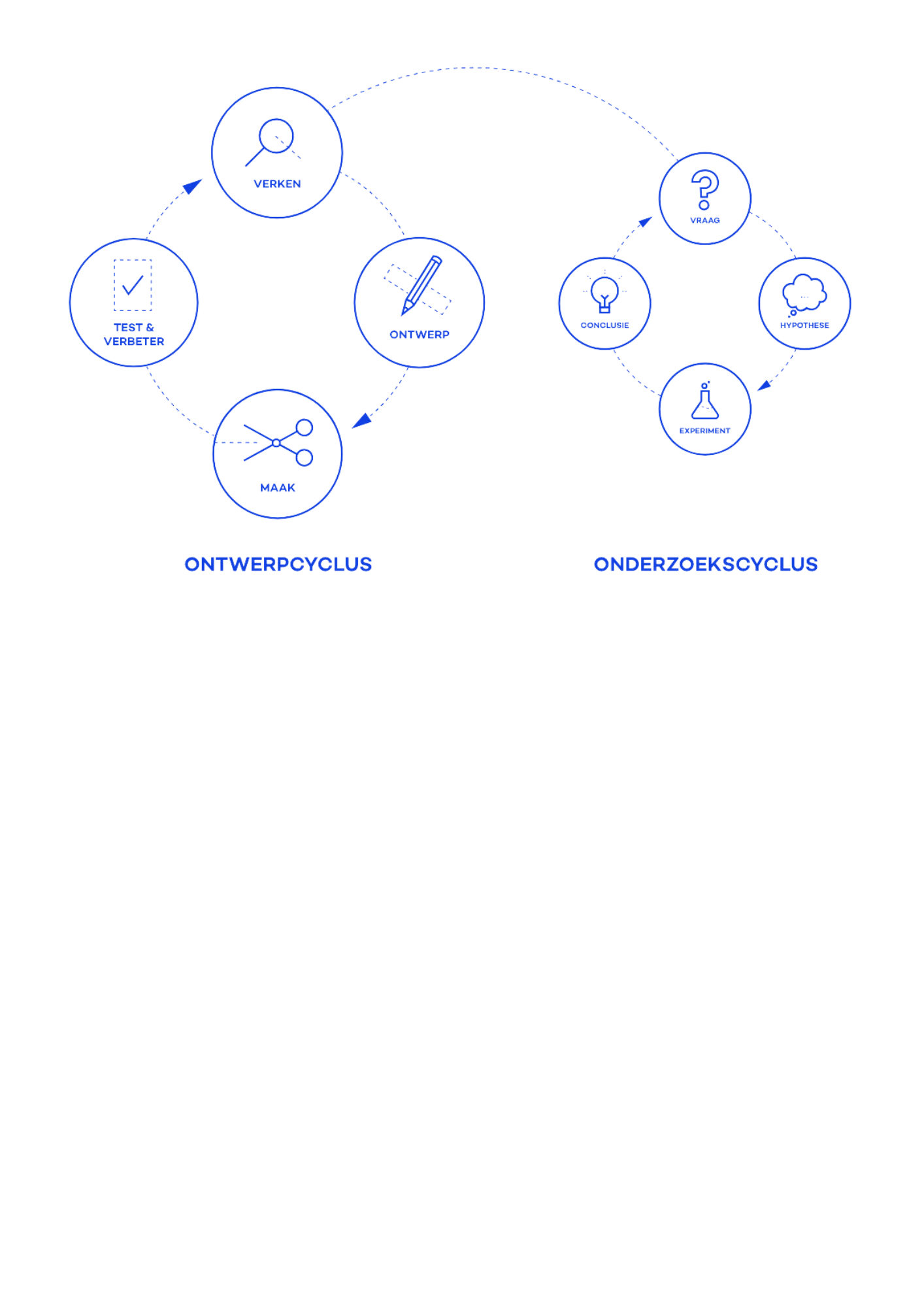 Wat gaan we doen?
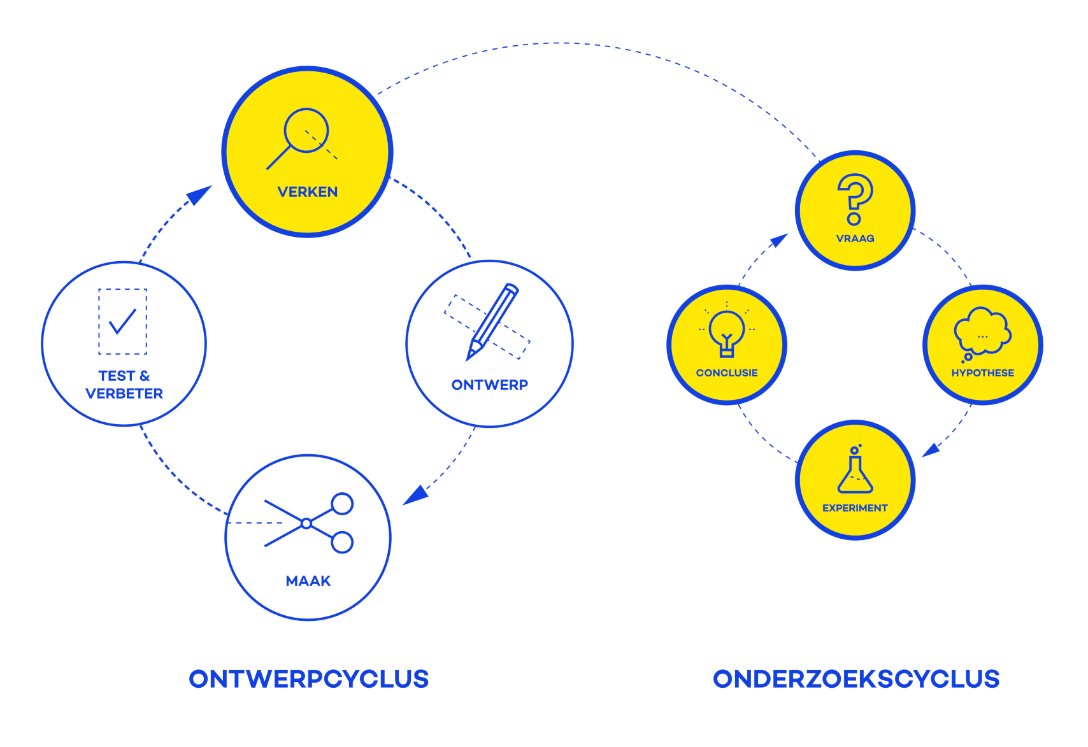 Terugblik vorige les
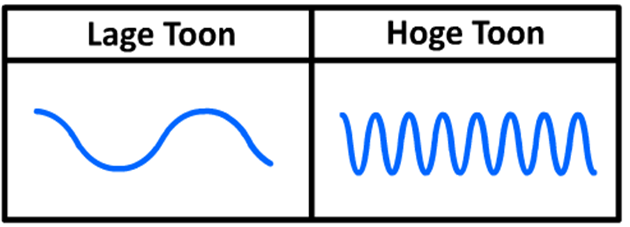 Toonhoogte





Frequentie
(Hoe snel iets trilt)
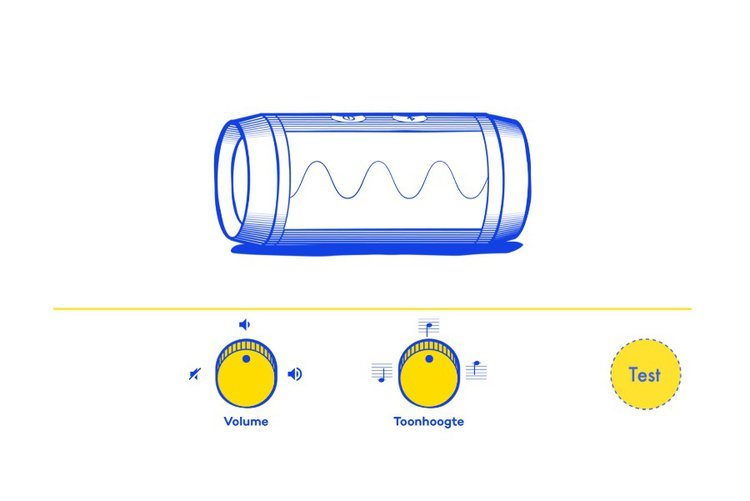 Terugblik vorige les
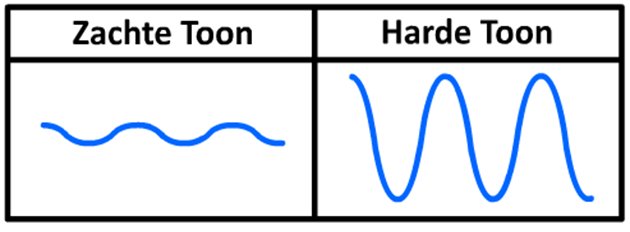 3.   Volume





4. Decibel
(link naar filmpje)
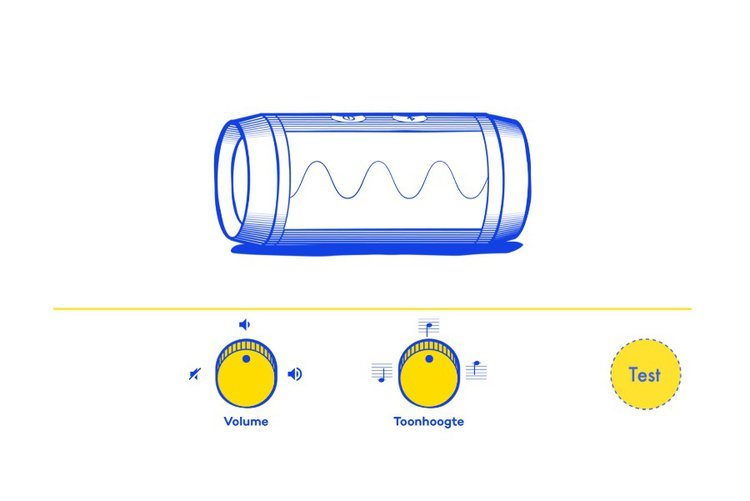 Oscilloscoop - verdieping
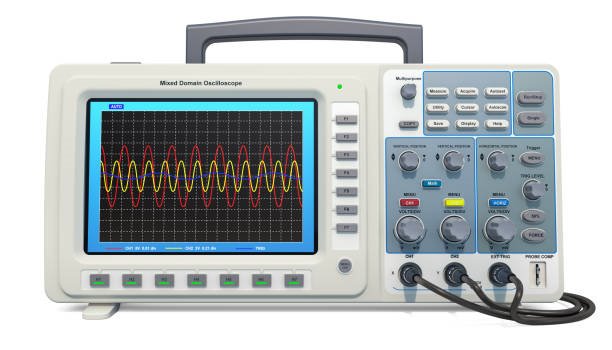 Experimenten – vorige keer
Wat viel op?
Vandaag: ontwerp een klankkast
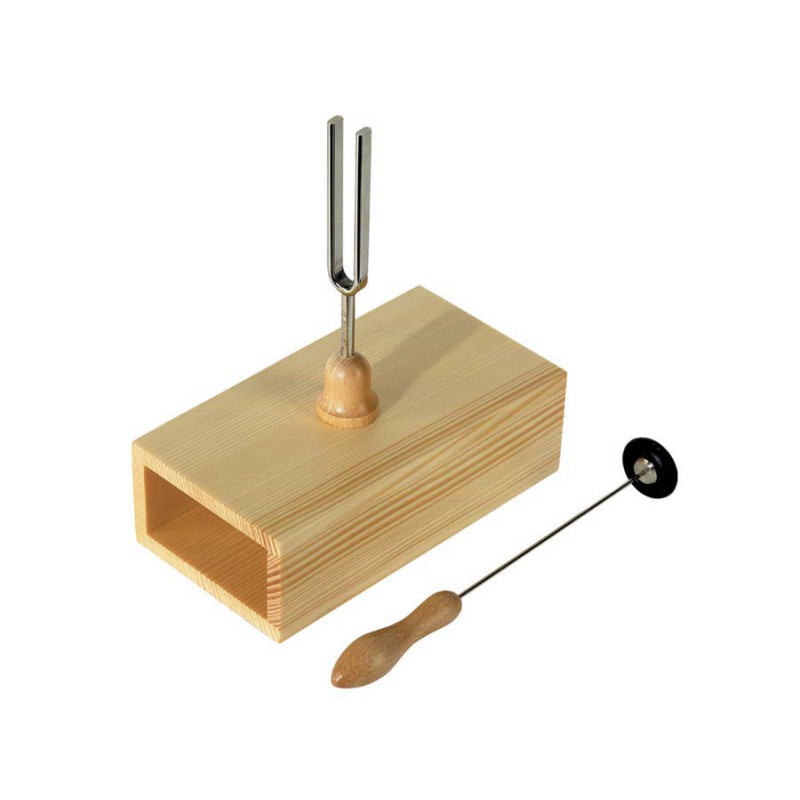 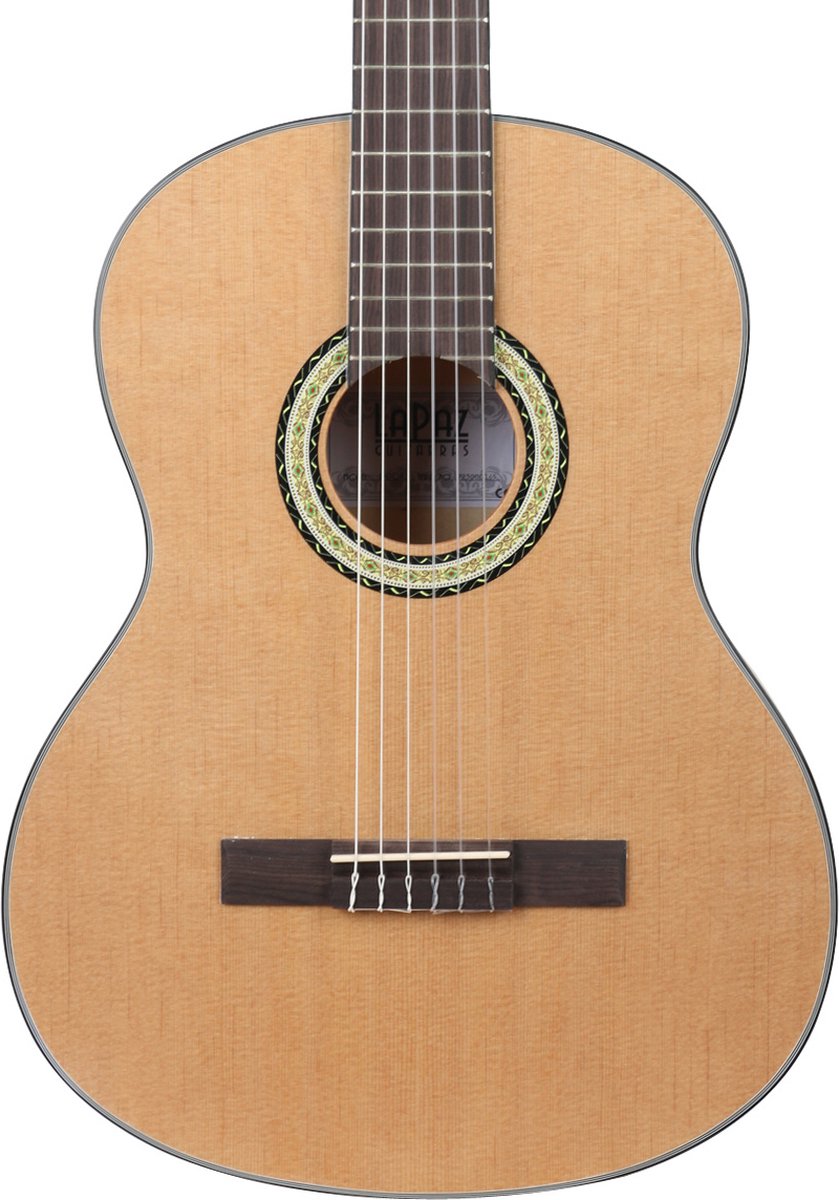 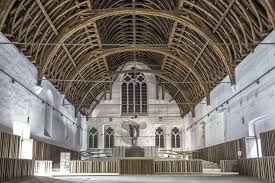 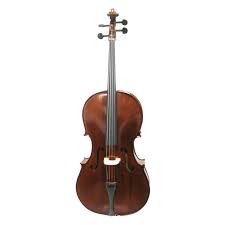 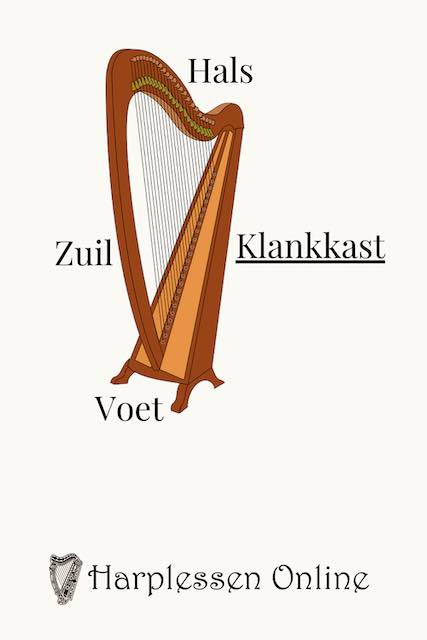 Experiment: welk materiaal werkt het best?
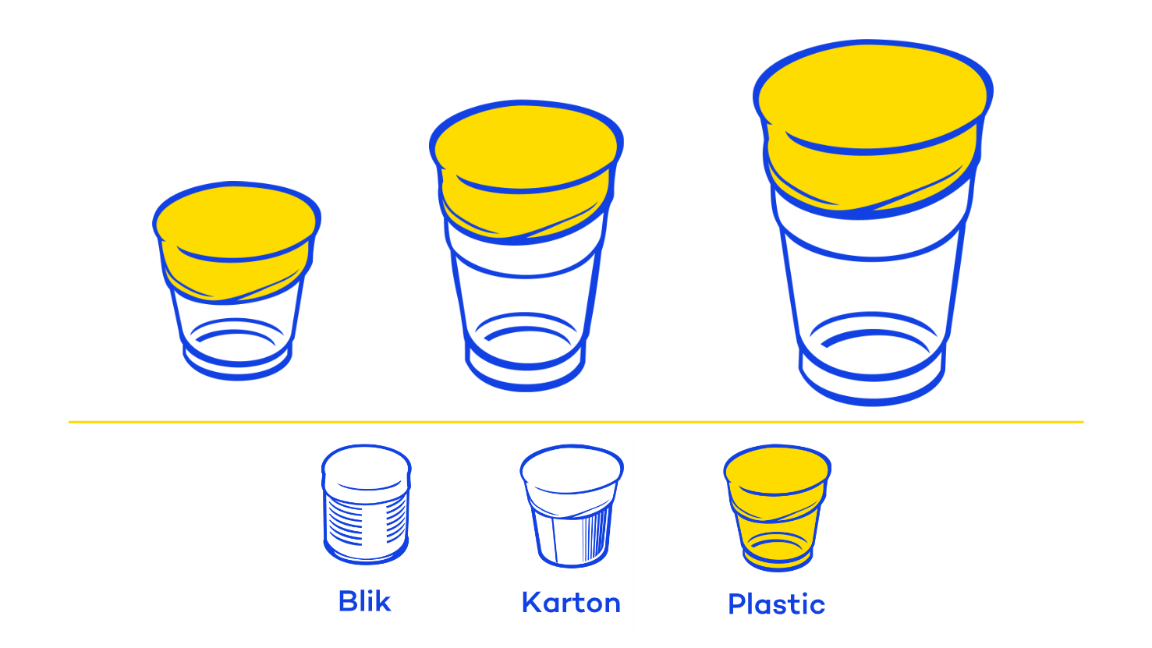 Wat was het probleem?
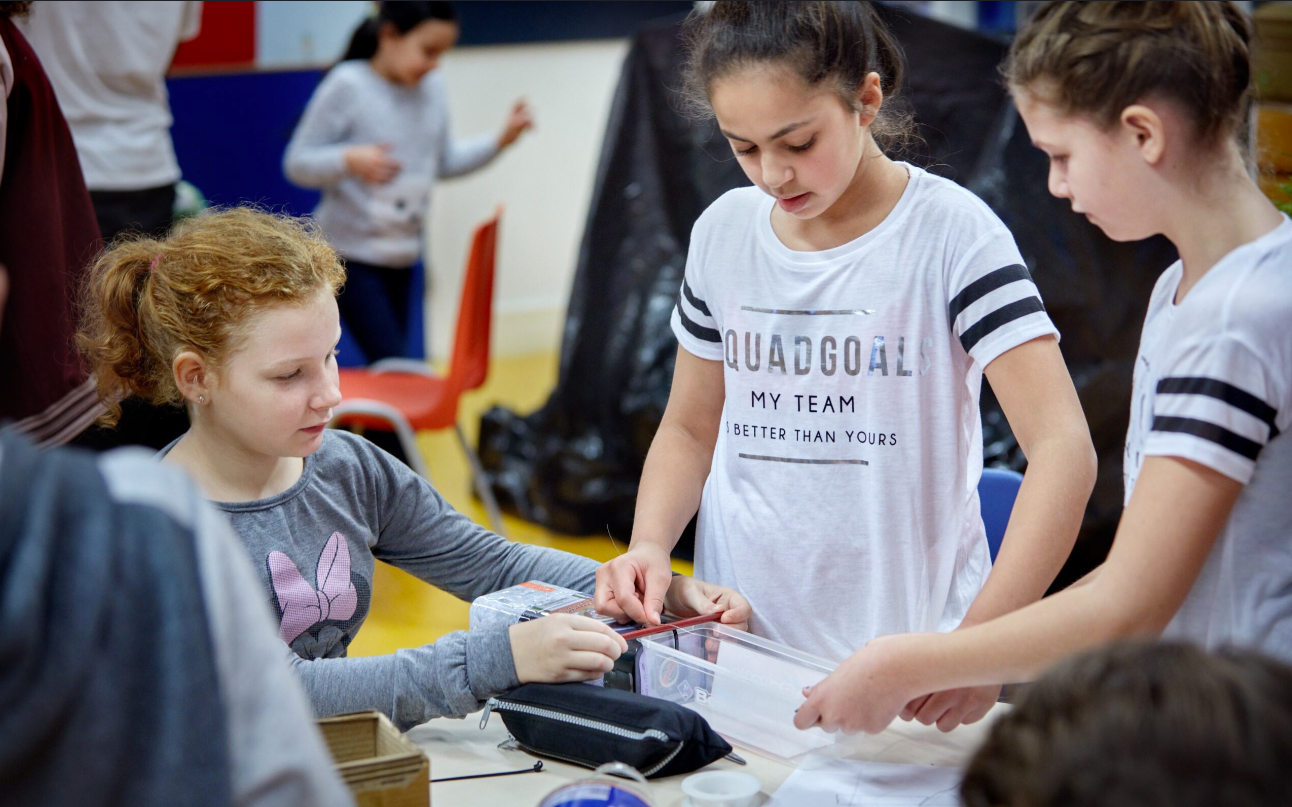 Werken aan de oplossing
Wanneer is het probleem opgelost?

Welke criteria gaan we gebruiken?

Evalueren van snaarinstrumenten
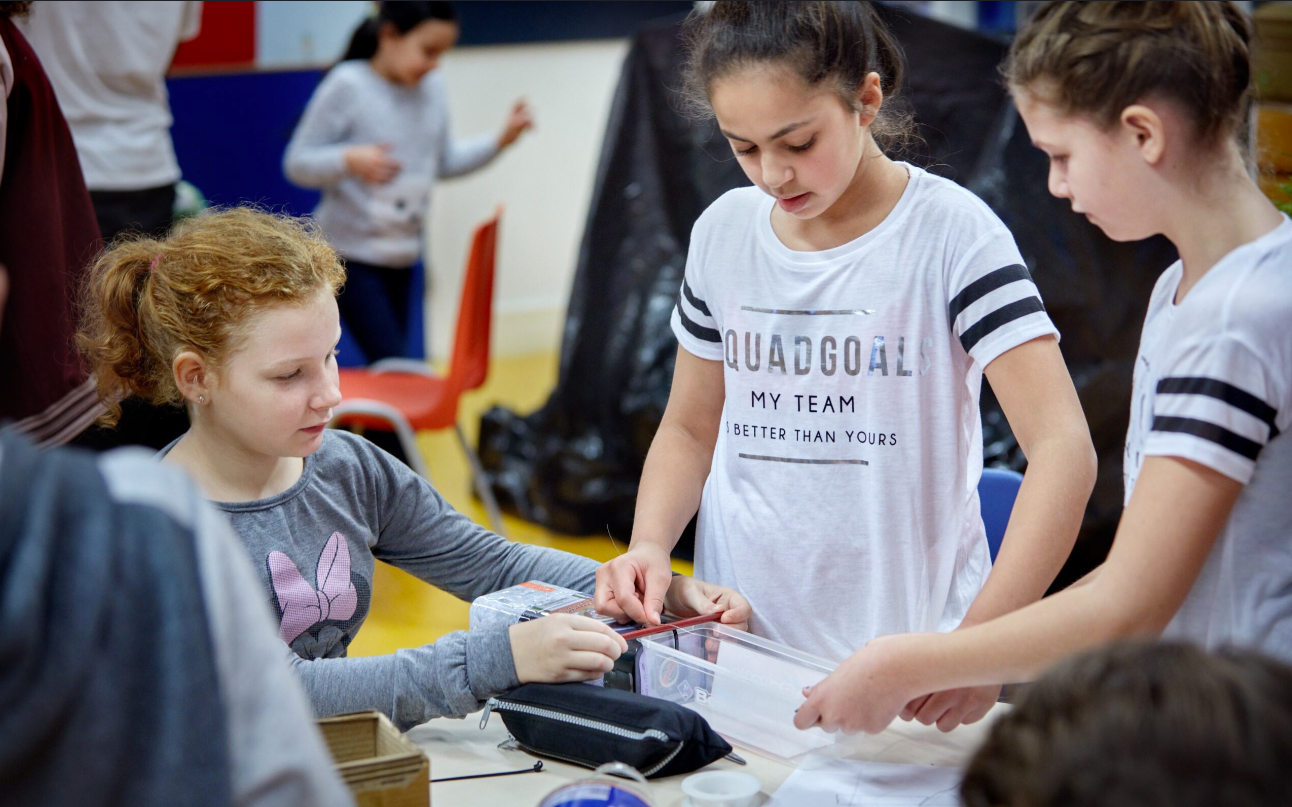 Ontwerpen: aan de slag!
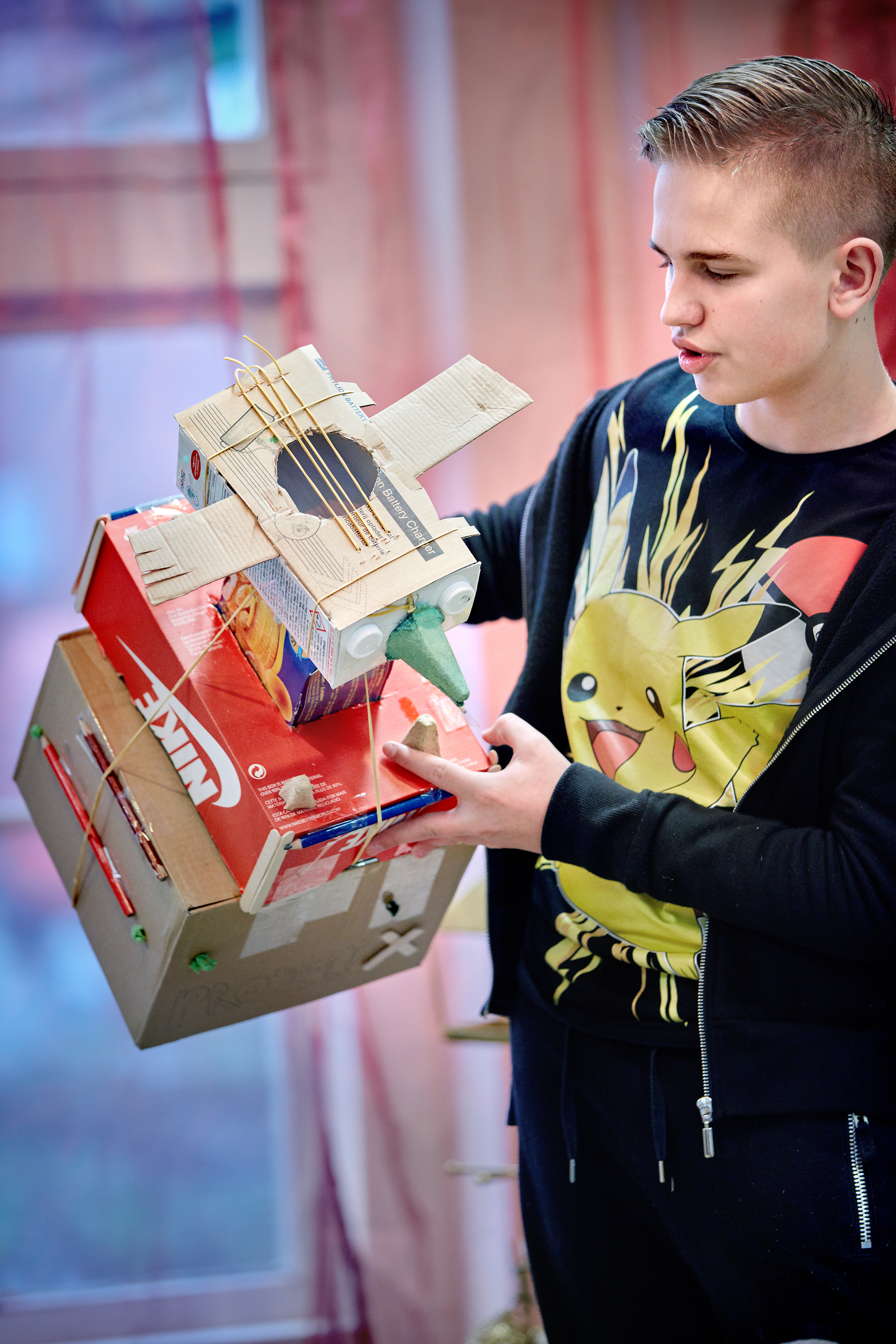 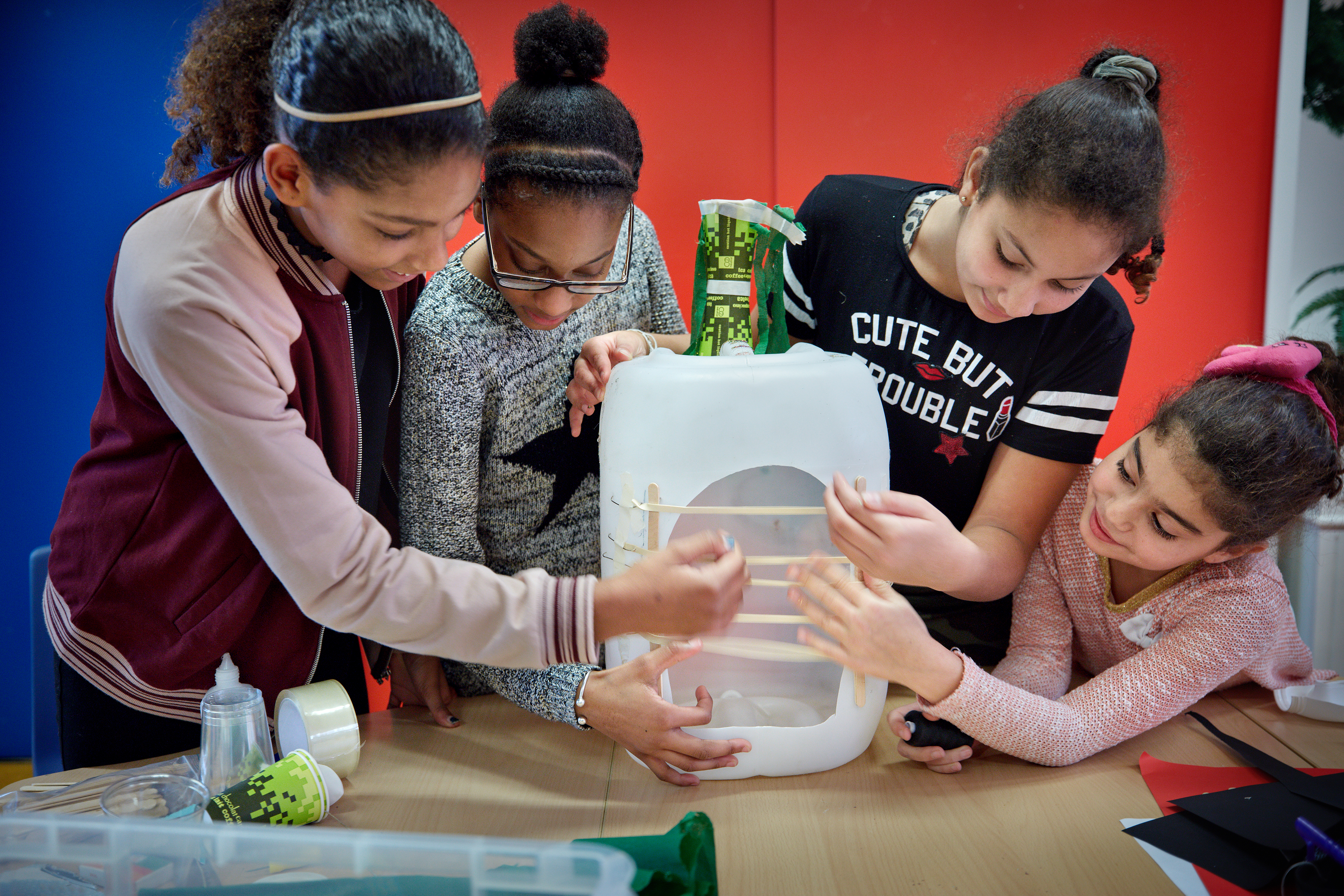 Conclusies
Vorm
Welke vorm wil je in je ontwerp gebruiken?


Materiaal
Welk materiaal gaf voor jullie het beste geluid?
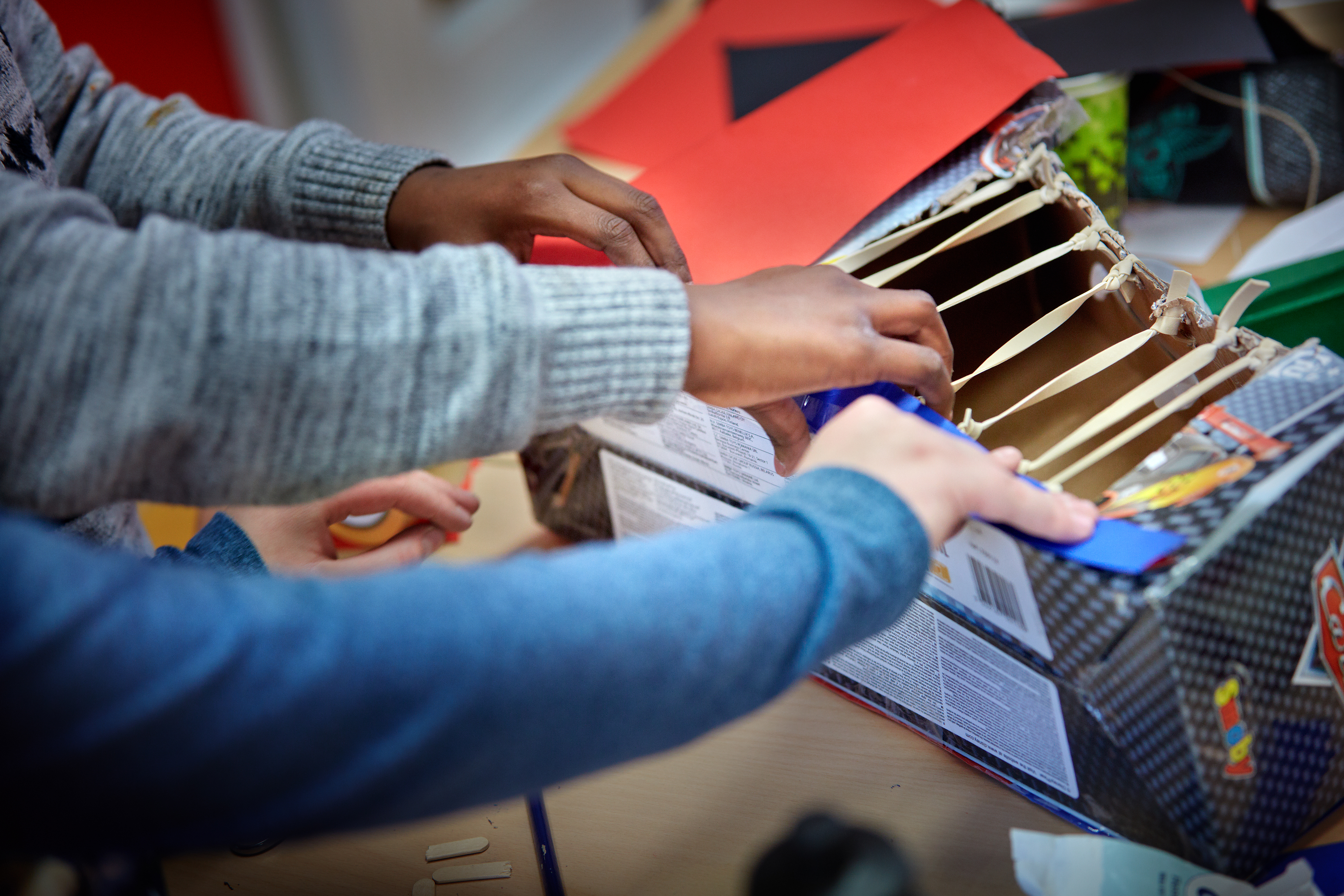 1.5   Afsluiting
Wat gaan we volgende keer doen?